Figure 1 Statistics of the extracted hypertension candidate genes. The blue bars indicate the number of genes ...
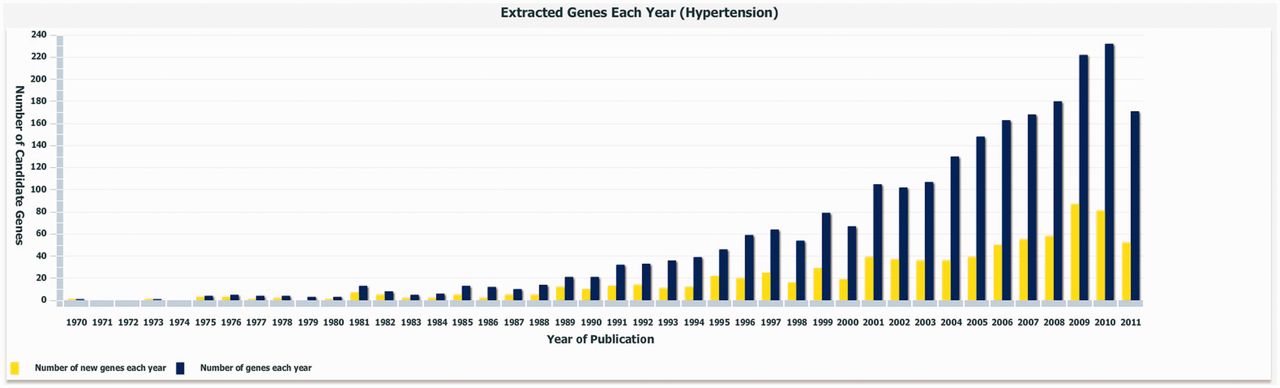 Database (Oxford), Volume 2013, , 2013, bas061, https://doi.org/10.1093/database/bas061
The content of this slide may be subject to copyright: please see the slide notes for details.
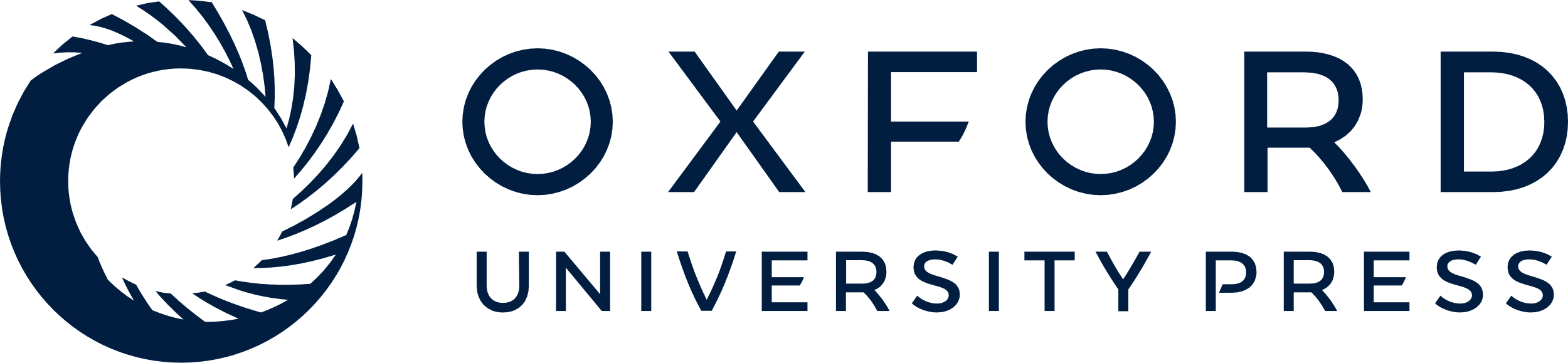 [Speaker Notes: Figure 1 Statistics of the extracted hypertension candidate genes. The blue bars indicate the number of genes extracted each year, while the yellow bars specify the number of novel genes discovered each year.


Unless provided in the caption above, the following copyright applies to the content of this slide: © The Author(s) 2013. Published by Oxford University Press.This is an Open Access article distributed under the terms of the Creative Commons Attribution Non-Commercial License (http://creativecommons.org/licenses/by-nc/3.0/), which permits unrestricted non-commercial use, distribution, and reproduction in any medium, provided the original work is properly cited.]